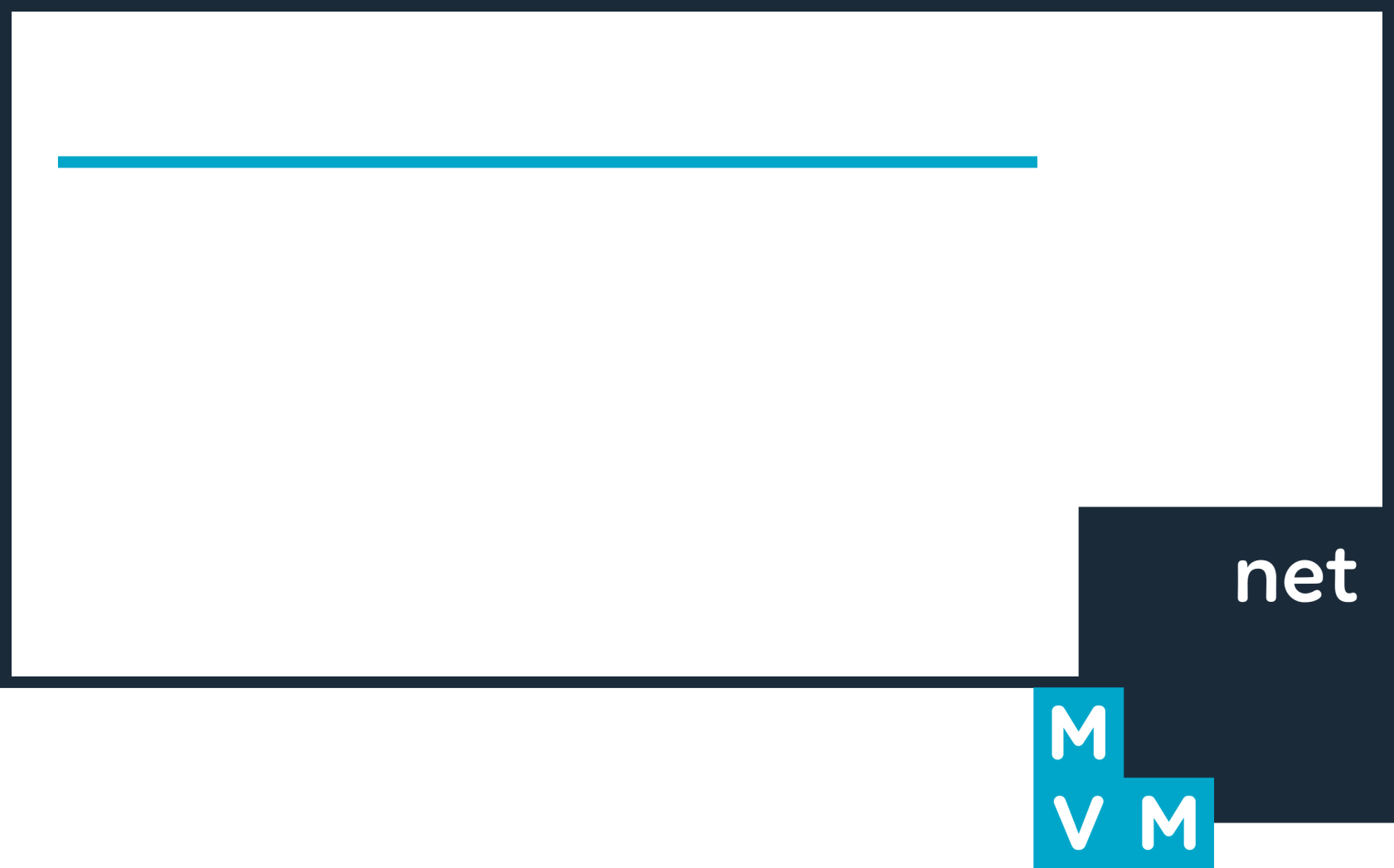 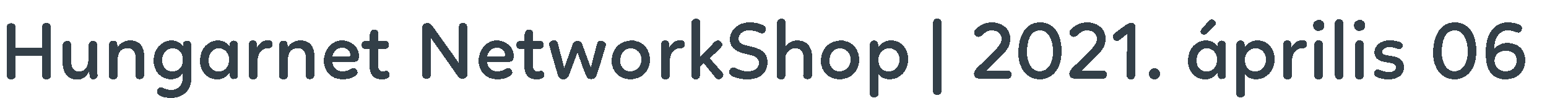 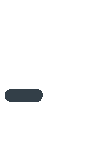 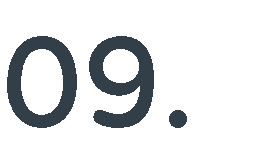 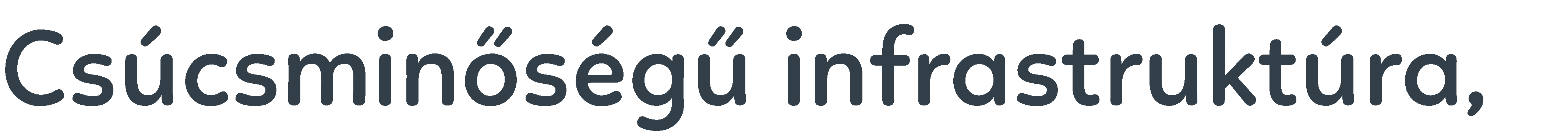 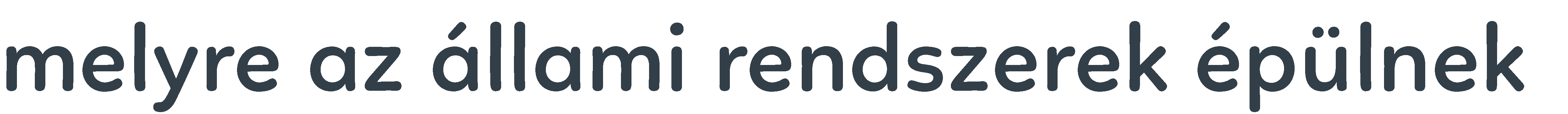 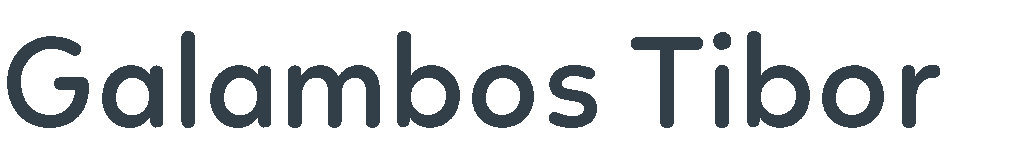 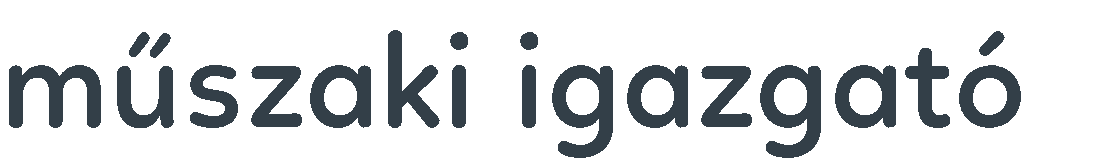 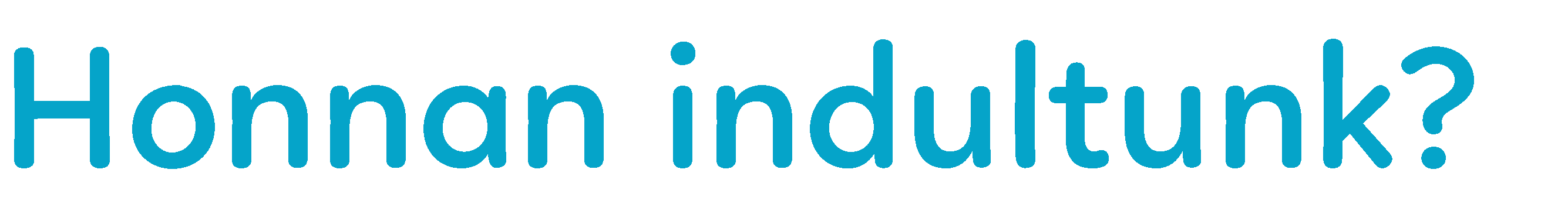 Energetikai távközlés
Kormányzati távközlés
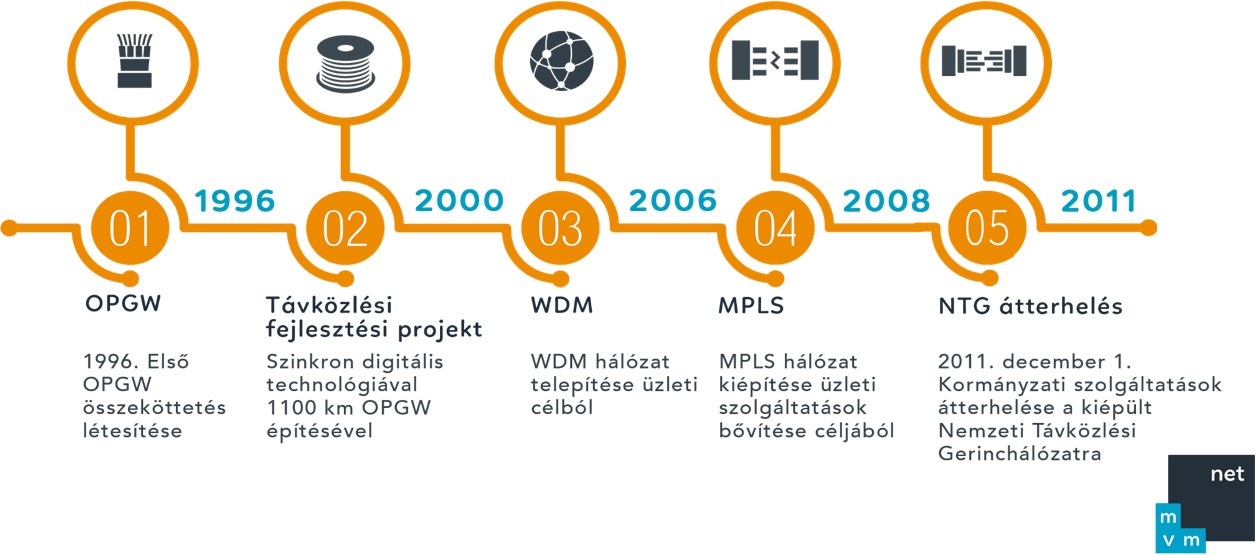 2
2021. 04. 19.
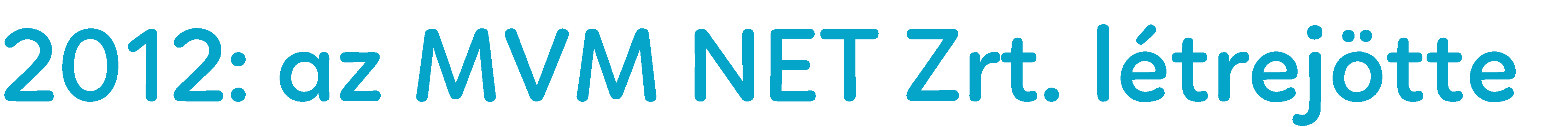 3
2021. 04. 19.
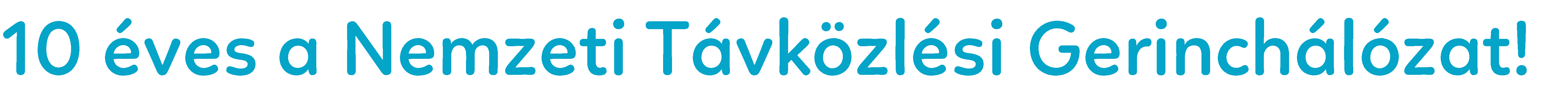 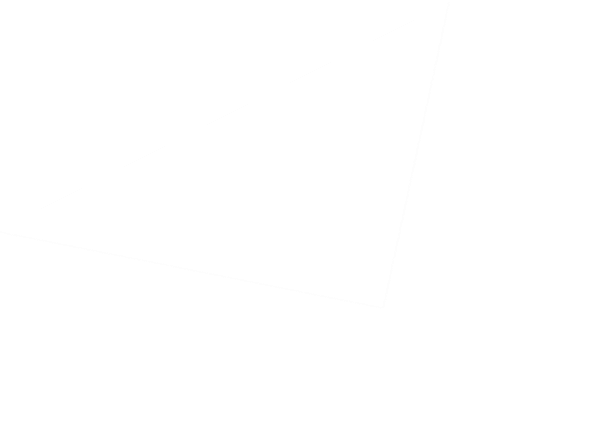 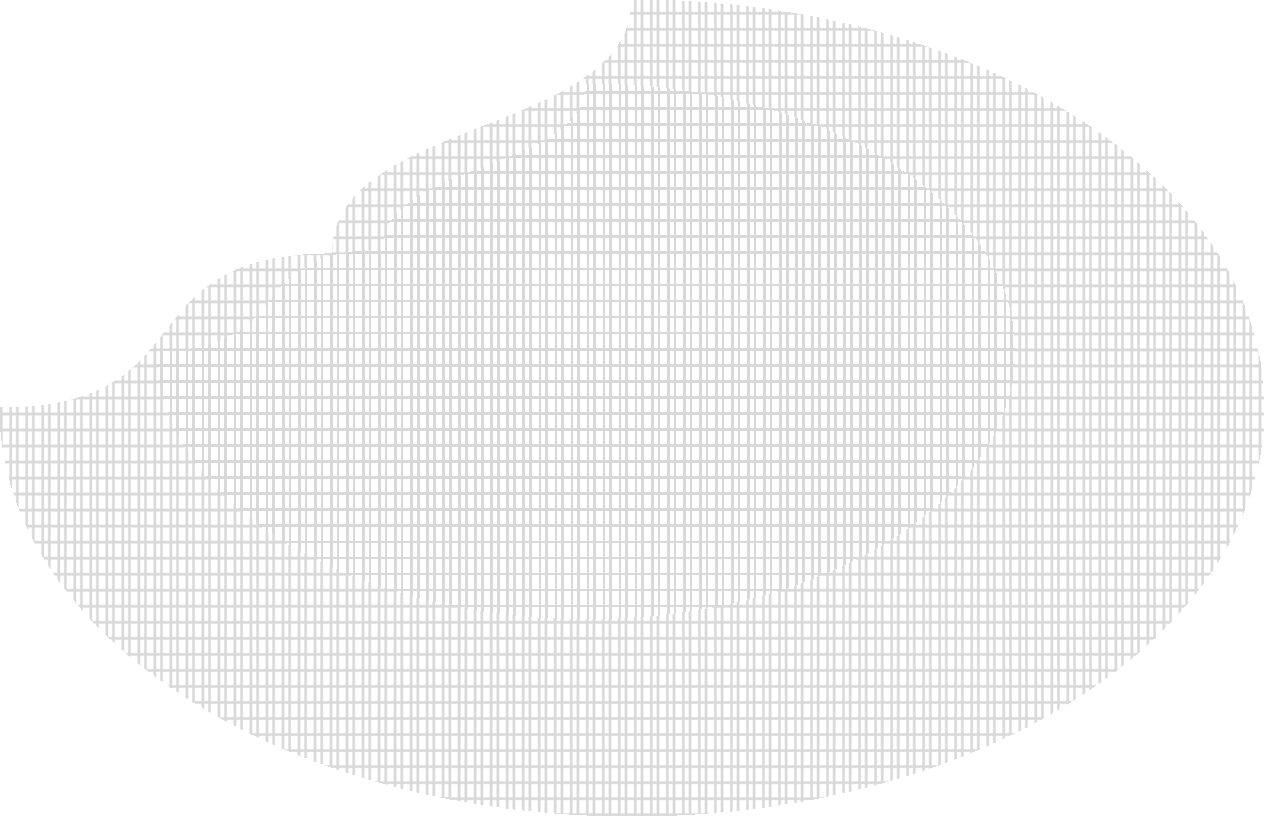 Az idén 10. születésnapját ünneplő Nemzeti  Távközlési Gerinchálózat mára a Gigabites  Magyarország digitális infrastruktúrájának  alapkövévé vált
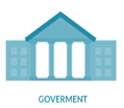 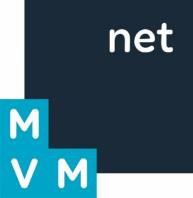 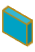 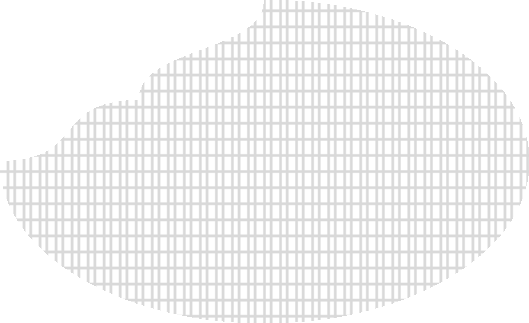 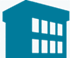 5
G
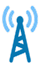 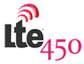 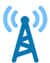 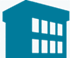 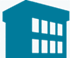 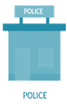 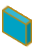 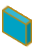 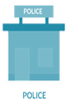 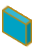 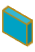 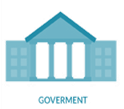 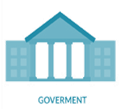 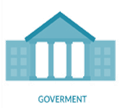 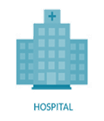 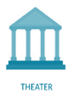 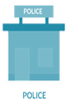 Forrás: Az NTG helye a Gigabit társadalom fejlesztésében - NISZ 2018
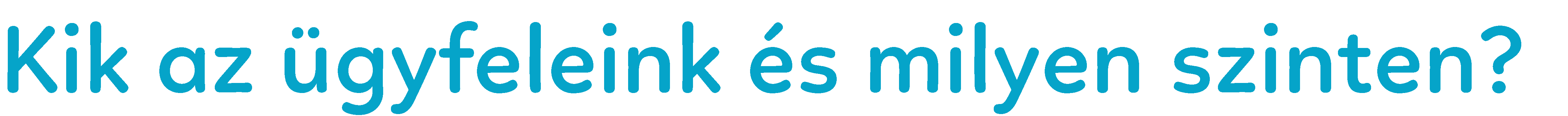 L7
L6
L5
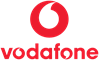 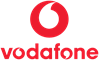 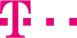 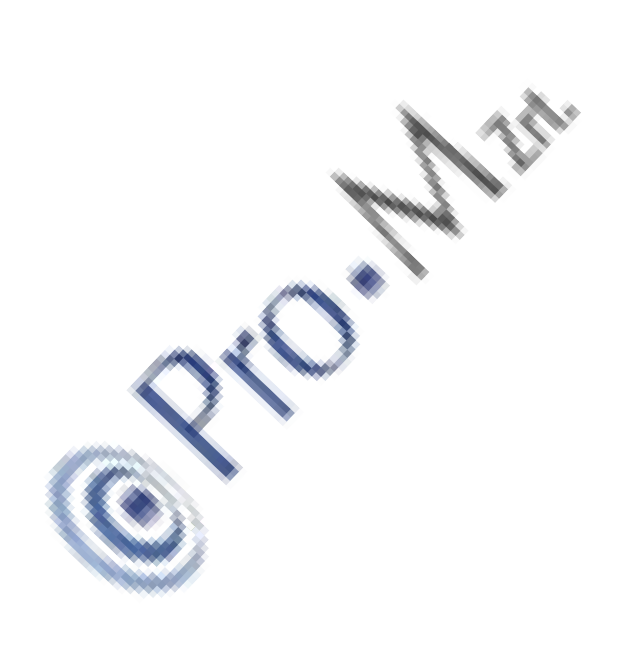 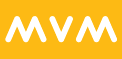 Alkalmazások
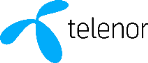 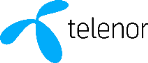 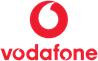 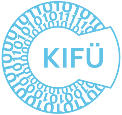 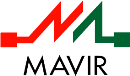 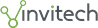 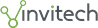 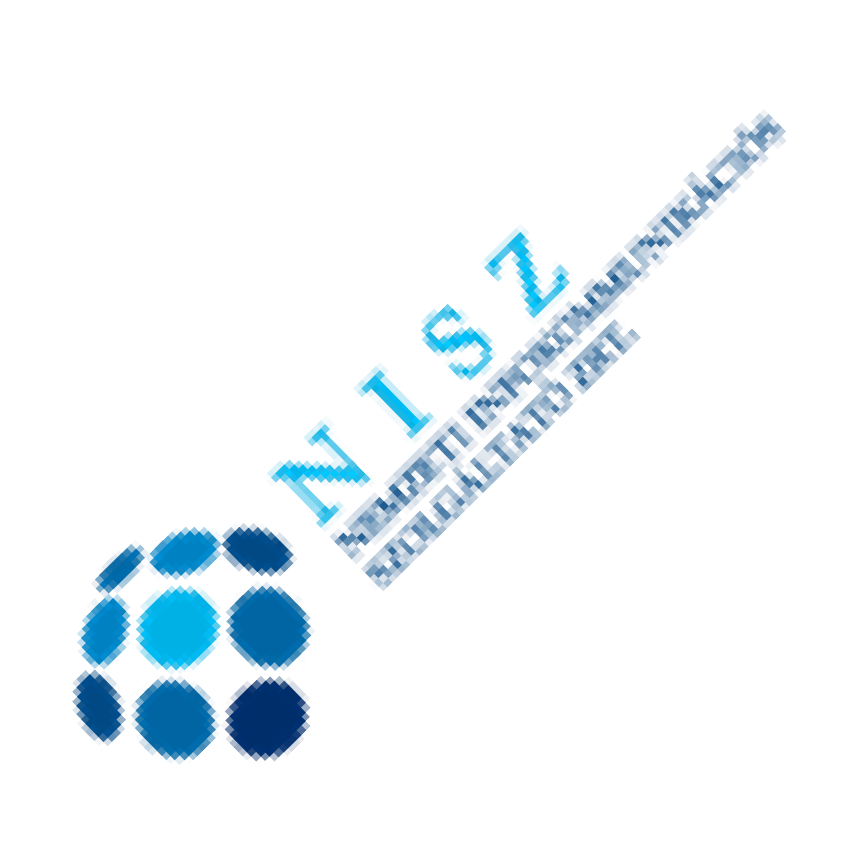 L4

L3
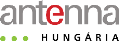 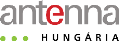 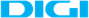 Alapszolgáltatás
L2

L1
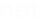 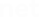 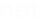 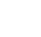 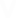 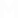 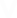 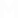 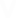 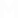 Infrastruktúra
Csoporton
belül
B2G kijelölt
B2G egyéb
B2B
B2C
OSI modell
5
2021. 04. 19.
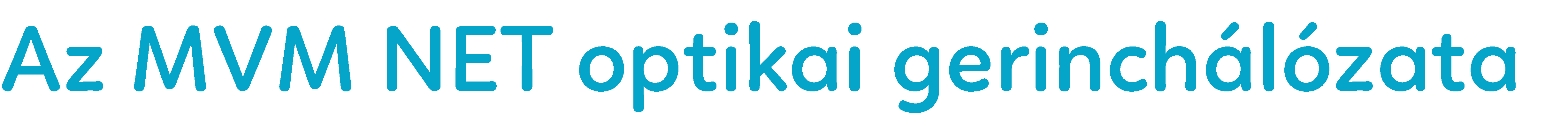 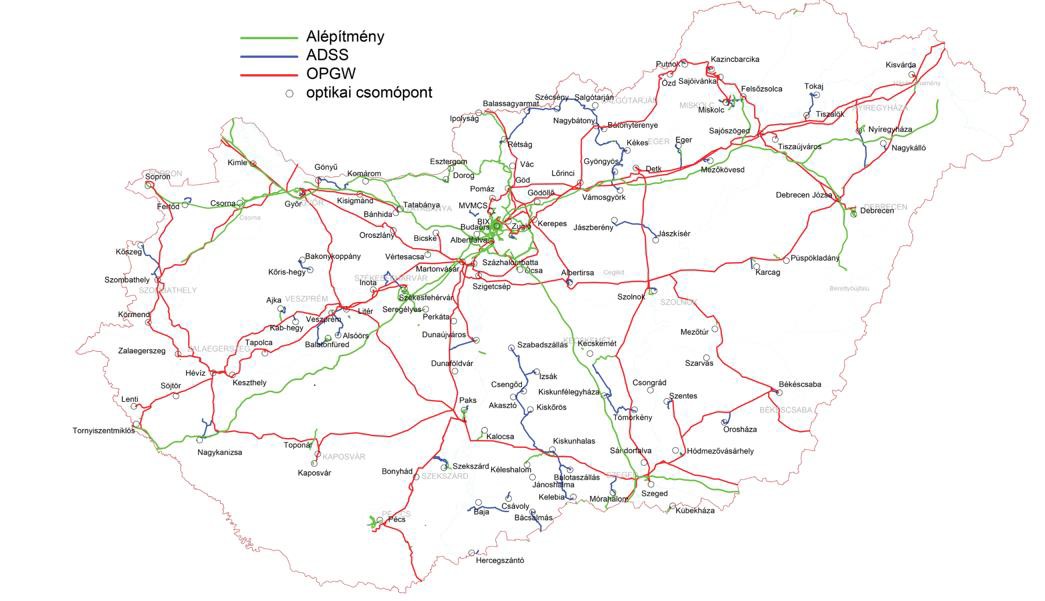 Teljes nyomvonalhossz: 9 604
Saját tulajdon
Nem saját tulajdon
6 534 km
3 070 km
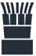 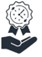 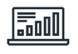 6
2021. 04. 19.
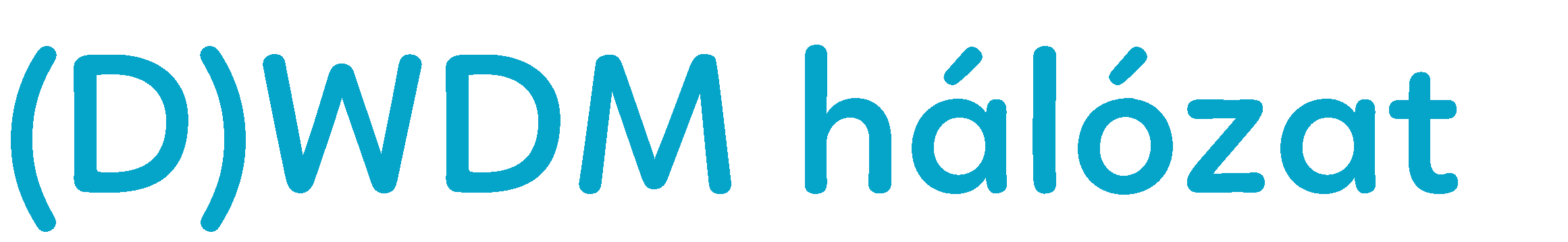 (D)WDM hálózat
Zuglo2_184
Banhida_156
Vac_222
Miskolc_142
N.batony_140
Miskolc_220
Sajoivanka_141
Gyor_131
Dorog_155
Banhida_OVIT_  109
Ozzd_152
Országos hálózat, 100+ helyszínen
Vac_139
MVM_Szh_16  2
God_164
Sopron_130
Iskola_u_163
Sopron_214
Paszto_89
Oroszlany_132
Eger_219
Sajoszoged_137
Zuglo2_178
BIX_179
ORFK_003
Záhony
Wigner  DC2_1
Wigner
_230
81
Victor_Hugo_  201
Gyor_215
Tatabanya_216
Albertfalva_11  3
Sztaki_                           BME_2  231	32
ELTE_2  33
Homogén eszközpark
Eger_138
Zuglo_120
Szombath_213
Szombath_129
Hungaria_  107
Detk_124
Godollo_121
Lorinci_122
Gyongyos_123
Dataplex_106
Dataneum
_108
Tiisszzalok
Kisvarda_154
Ungvar_UP  C_104
Sz igetszt,_  111
Körmend
Ocsa_10  5
Szfv_229
Gyongyos_210
Godollo_211
Jaszbereny_209
Hungarori  ng_180
Ajka_114
Monor_90
Jaszbereny_125
Marton_119
Zalaegerszg_128
Cegled_91
Magas átviteli kapacitású
összeköttetések
Sz fv_171
Zalaegerszg_212
Veszprem_202
Nyiregy_136
Nyiregyhaza_21  8
Szfv_103
Albertirsa_133
Szolnok MÁK
Szolnok_208
Dunaujv_206
Literr_157
Kecskemét_207
Szolnok_126
Dunaujv_112
Veszprem_118
Szabadszáll_149
Keszthely_117
Kecskemét_127
Karcag_134
Tapolca_158
Keszthely_203
600+ szolgáltatás
Debrecen_135
Debrecen MRFK
Siófok
Paks_115
Kiskunfélegyház  a_168
Kiskőrös_166
Szabadsz_172
Kecskemét_167
Szentes_169
Fonyod_85
Kaposvar_205
Heviz_159
Debrecen_234
Debrecen_217
Kiskunhalas_14  4
Gyomaendrod_99
N.kanizsa_110
Toponar_116
Sojtor_151
Szekszard_143
GINOP keretén belül bővített MVM NET node-ok: 23 db
MVM NET node-ok: 49db  KIFÜ/NIIF node-ok: 34db
Közös KIFÜ-MVMNET node-ok: 39db
Orosháza_170
N.kanzsa_204
Magas szintű SLA
Lenti
Kaposvár MÁK
Mezotur_148
Csávoly_165
Hodmvh_146
Bekescsaba_147
Baja_161
Letenye
Szeged_ELI_235
Barcs_81
Szigetvar_82
Szentlőrinc_83
Pécs MRFK_84
Szekszard_224
Hodmvh_226
Bekescsaba_227
Szarvas_228
Pecs_223
Pecs_150
Bonyhad_160
7
2021. 04. 19.
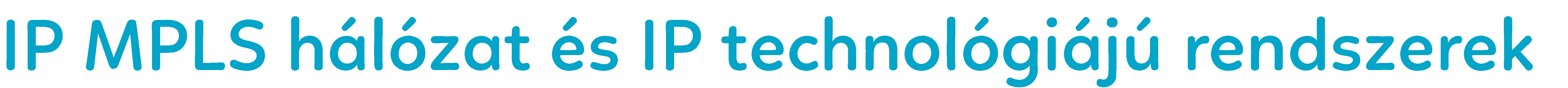 IP MPLS hálózat
IP technológiájú rendszerek
Seamless MPLS architektúra - szolgáltatói overlay
Multicast VPN támogatás
IPv6 támogatás
Legacy TDM szolgáltatás támogatás (CESoPSN,  SATOP)
Szinkron, PTP-1588v2
DDoS védelem
Távközlési hálózat – IP/MPLS routerek >2000  darab elem
Nagyvállalti szolgáltatások - switch, tűzfal, VPN  Mobil szolgáltatások – mobile core (PGW, SGW,  MME, HSS)
Szolgáltatói védelem – DDoS (out-of-path, inline)
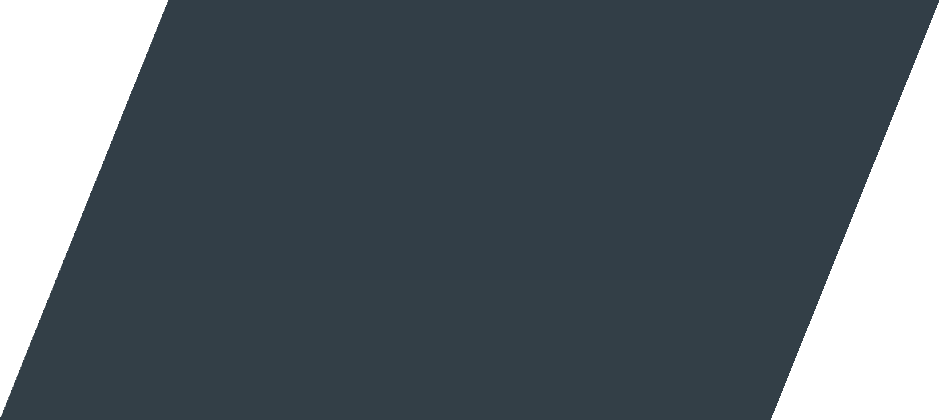 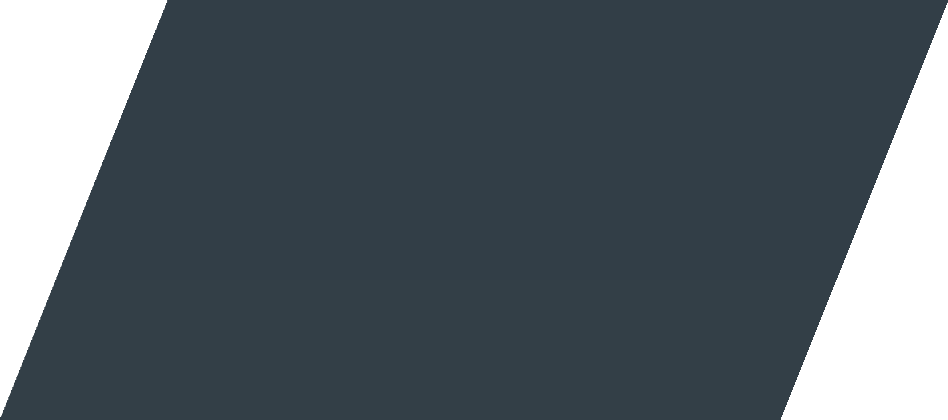 DevOps működési modell
8
2021. 04. 19.
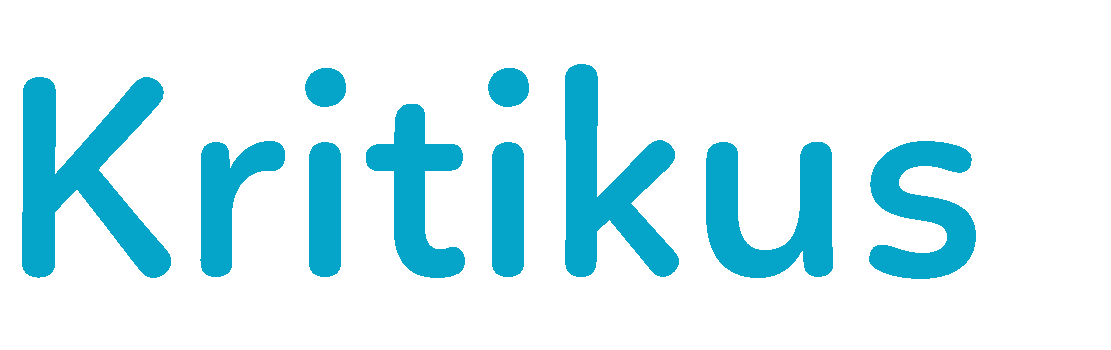 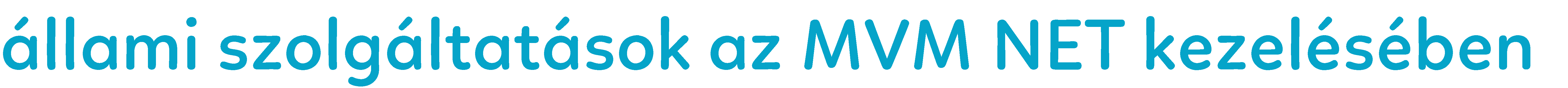 Az MVM NET az állami-kormányzati szektor legnagyobb távközlési beszállítója. Az MVM NET hálózata ad  otthont sok kritikus kormányzati szolgáltatásnak, több állami informatikai rendszer működéséhez biztosít  távközlési szolgáltatásokat.
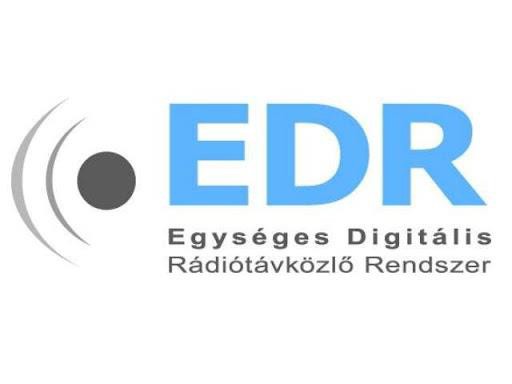 NTG - Nemzeti Távközlési Gerinchálózat szolgáltatásai  (készenléti szervek, állami intézmények, e-közigazgatás)
ESR112 - Egységes Segélyhívó Rendszer központok
EDR - Pro-M TETRA kapcsolatok
Hungarocontrol légiirányítás hazai és nemzetközi kapcsolatai
HU-GO - Elektronikus Útdíjszedési Rendszer
EKAER - Elektronikus Közúti Áruforgalom Ellenőrző Rendszer
NMFR - Nemzeti Mobilfizetési Rendszer
TSM - Elektronikus Közúti Áruforgalom Ellenőrző Rendszer
NEJP - Nemzeti Elektronikus Jegyrendszer Platform
Ideiglenes Biztonsági Határzár (IBH)
Villamos energetikai ipar (MVM - NKM, MAVIR, MVMI, GTER)
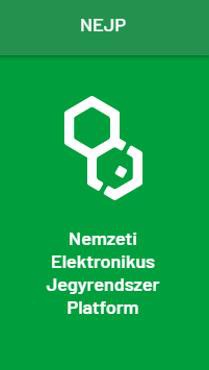 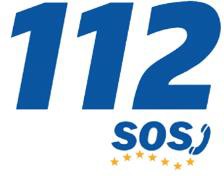 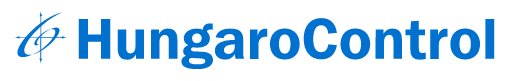 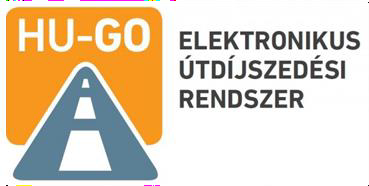 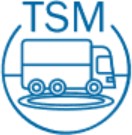 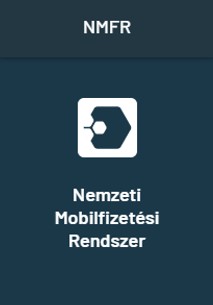 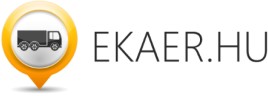 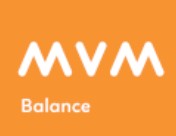 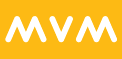 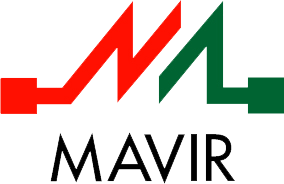 9
2021. 04. 19.
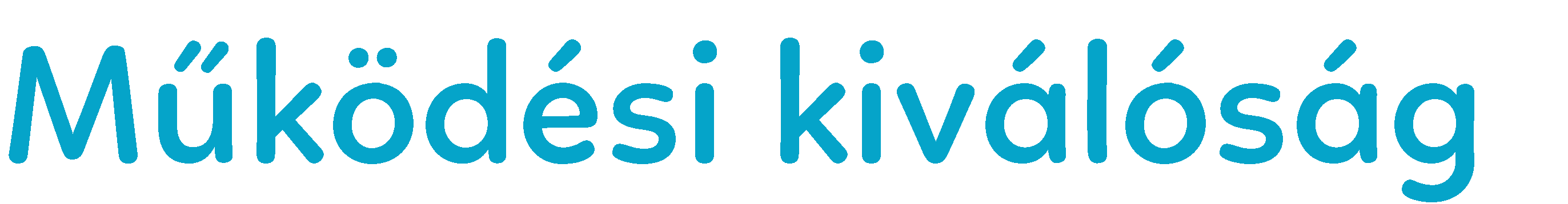 Automatikus
monitorozó rendszer
24/7/365
Proaktív szemlélet
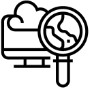 A hálózati üzembiztonság  növelése, az üzemzavar-elhárítási  idők csökkentése érdekében  ernyő menedzsment rendszert  üzemeltetünk, ahol minden  hálózatot érintő információ,  esemény megjelenik
Az üzemeltető személyzet 24/7  időtartamban monitorozza a  különbőző technológiájú  rendszereket és hiba korrelációt  végezve beazonosítja a gyökér  okot
Kritikus, magas rendelkezésre  állású szolgáltatások  üzemeltetése megkívánja már a  hibák észlelésekor vagy azt  megelőzőan a hibajavítási  folyamat elindítását
10
2021. 04. 19.
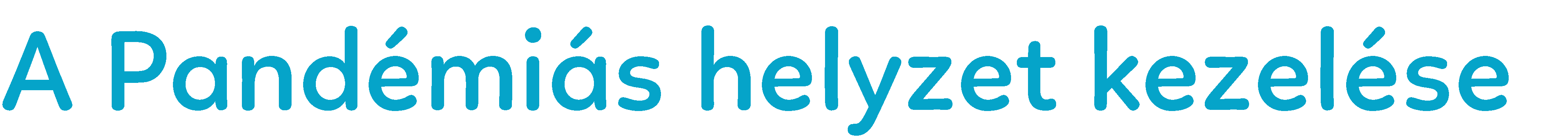 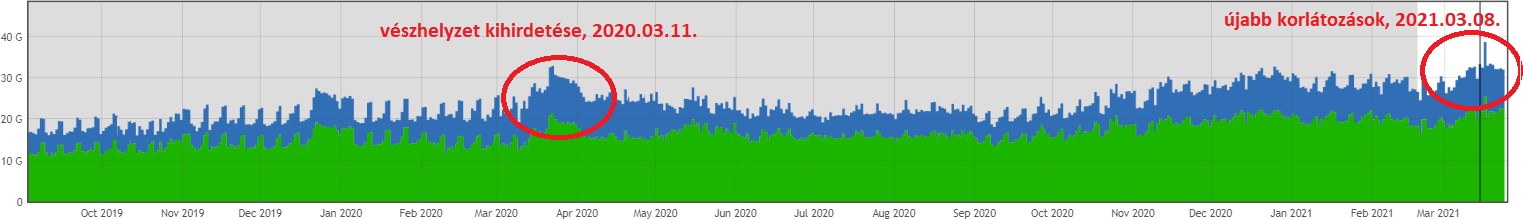 Az MVM NET két „Internet Edge” routerének összesített forgalma a pandémia időszaka alatt
11
2021. 04. 19.
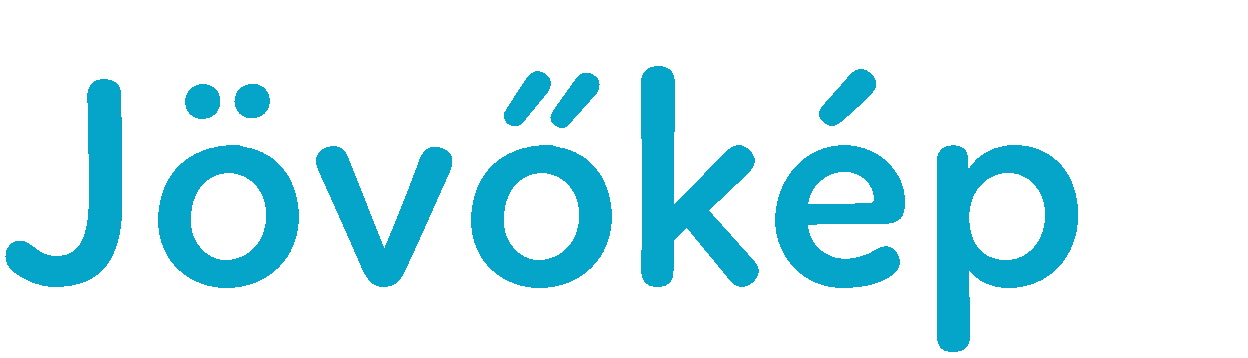 HÁLÓZATFEJLESZTÉS
az NTG földrajzi kiterjesztése és kapacitásbővítése (járási központ aggregációk)
KHP projekt:
28 db megvalósult új járási szintű aggregációs csomópont
20 db új járási szintű aggregáció kialakítása 2021-ben
összesen 400 km új optikai hálózat építése 2022 végéig
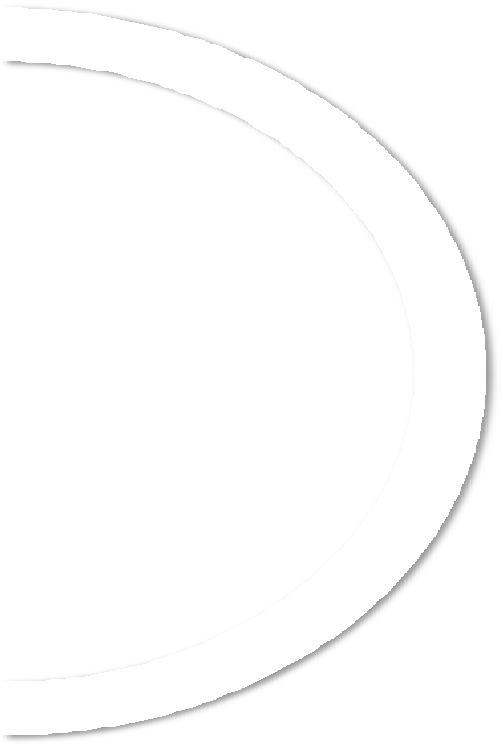 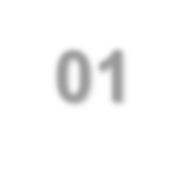 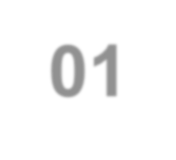 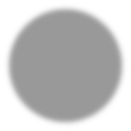 01
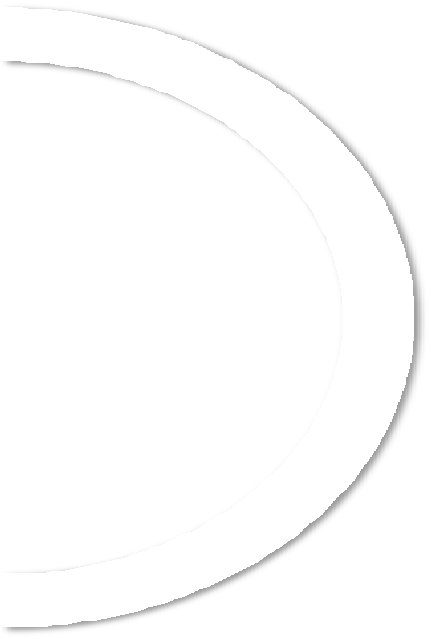 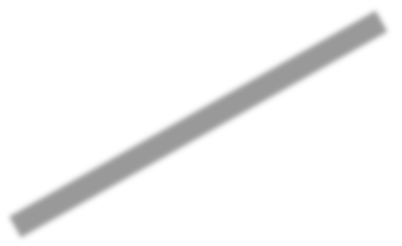 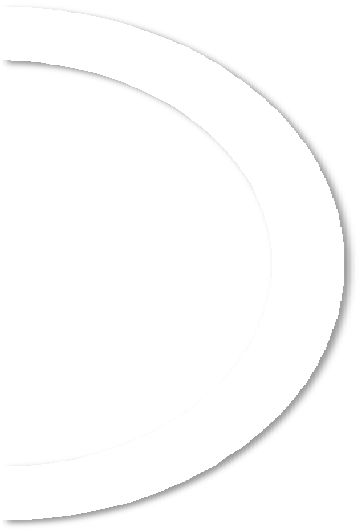 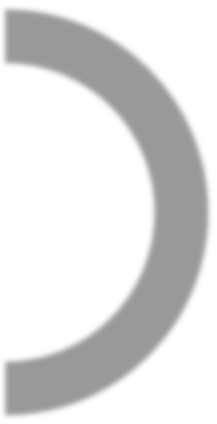 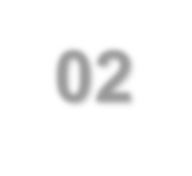 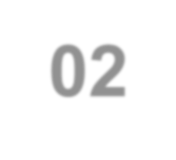 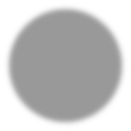 KONSZOLIDÁCIÓ
az állami tulajdonú távközlési hálózatok konszolidációjának folytatása (Közút, MÁV)
Közút hálózatok vagyonkezelésbe vétele
állami távközlési alapinfrastruktúra biztosítása egy kézben
02
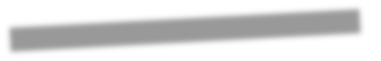 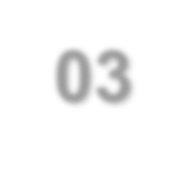 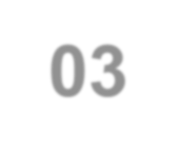 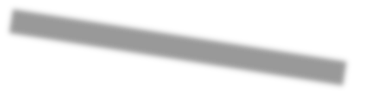 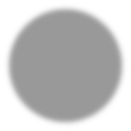 03
DSO EGYÜTTMŰKÖDÉSEK
DSO-kal közös optikai hálózatfejlesztések
üzemviteli optikai távközlési hálózat fejlesztése alállomás fókusszal
KÖF/KIF hálózaton optikai (FTTH) hálózat építése a réz alapú hálózatok kiváltására
közös infrastruktúra biztosítása SMART projektekhez
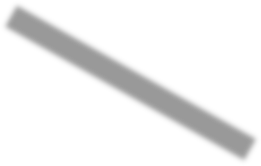 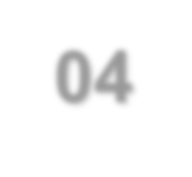 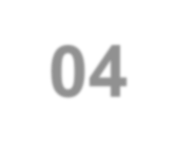 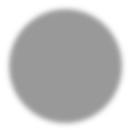 5G
04
az állami szerepvállalás támogatása az 5G projektekben
5G kiscellás mintaprojektekben történő sikeres részvétel
12
2021. 04. 19.
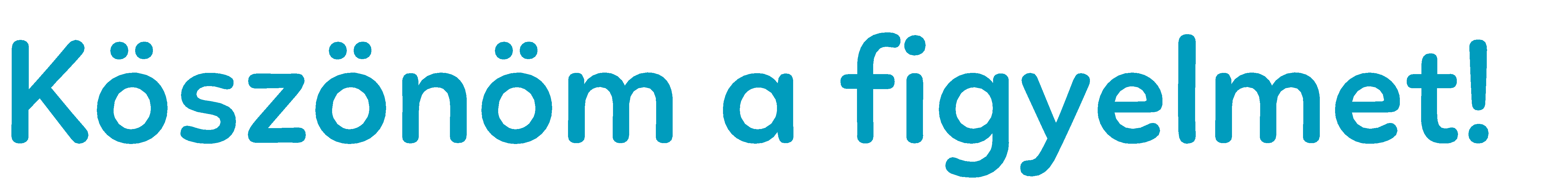 13
2021. 04. 19.